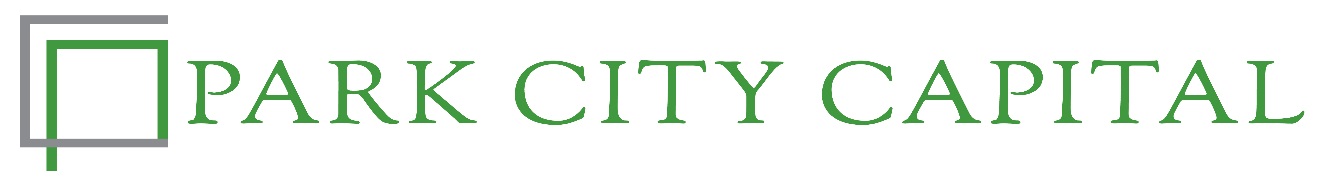 Michael J. Fox		214.855.0801 office
Founder and CEO		314.494.8666 mobile
				mike@parkcitycap.com

Brianna M. Letzelter		214.855.0803 office
Director of Operations		954.465.1120 mobile
and Business Development	brianna@parkcitycap.com



Park City Capital, LLC			
200 Crescent Court
Suite 1575
Dallas, TX 75201
214.855.0800
www.parkcitycap.com
Park City Capital Partners, LP Performance Since Inception
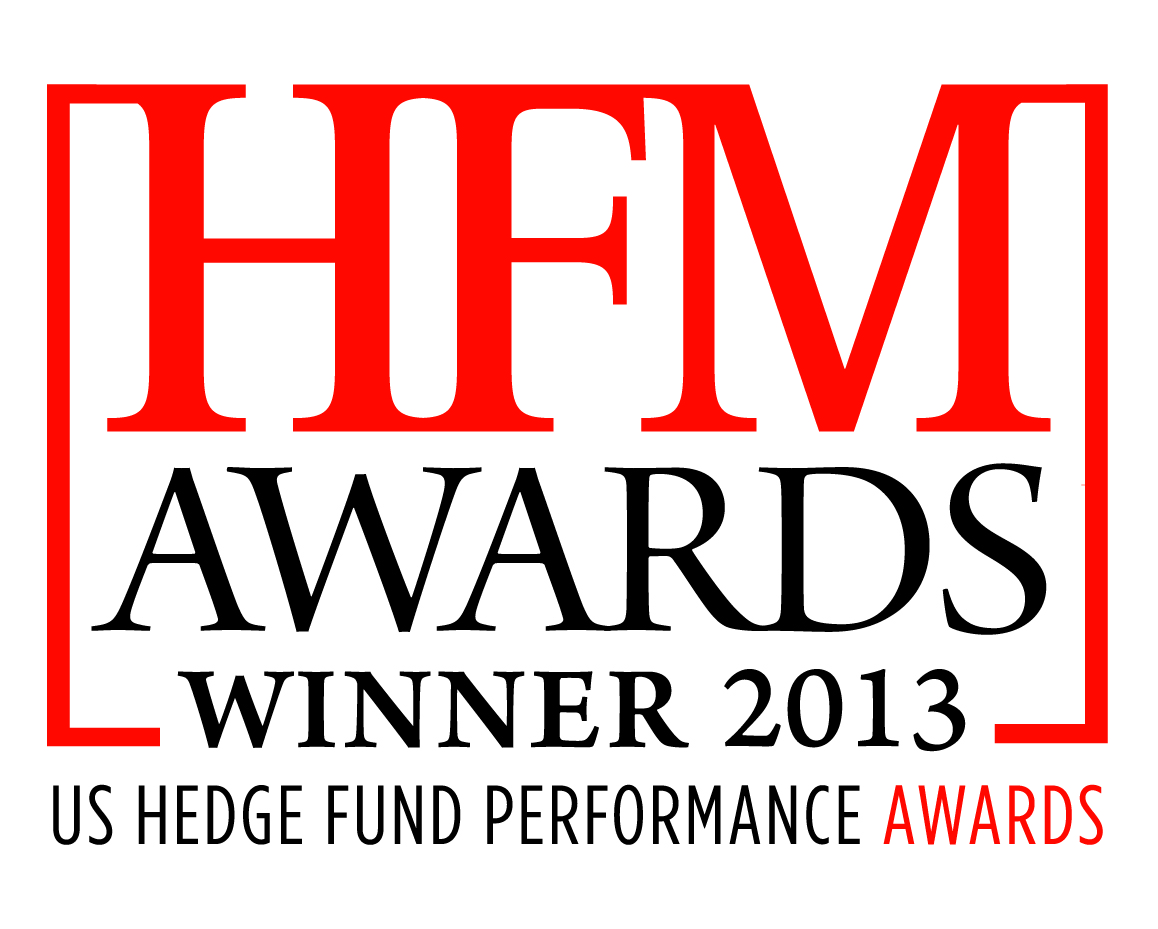 1